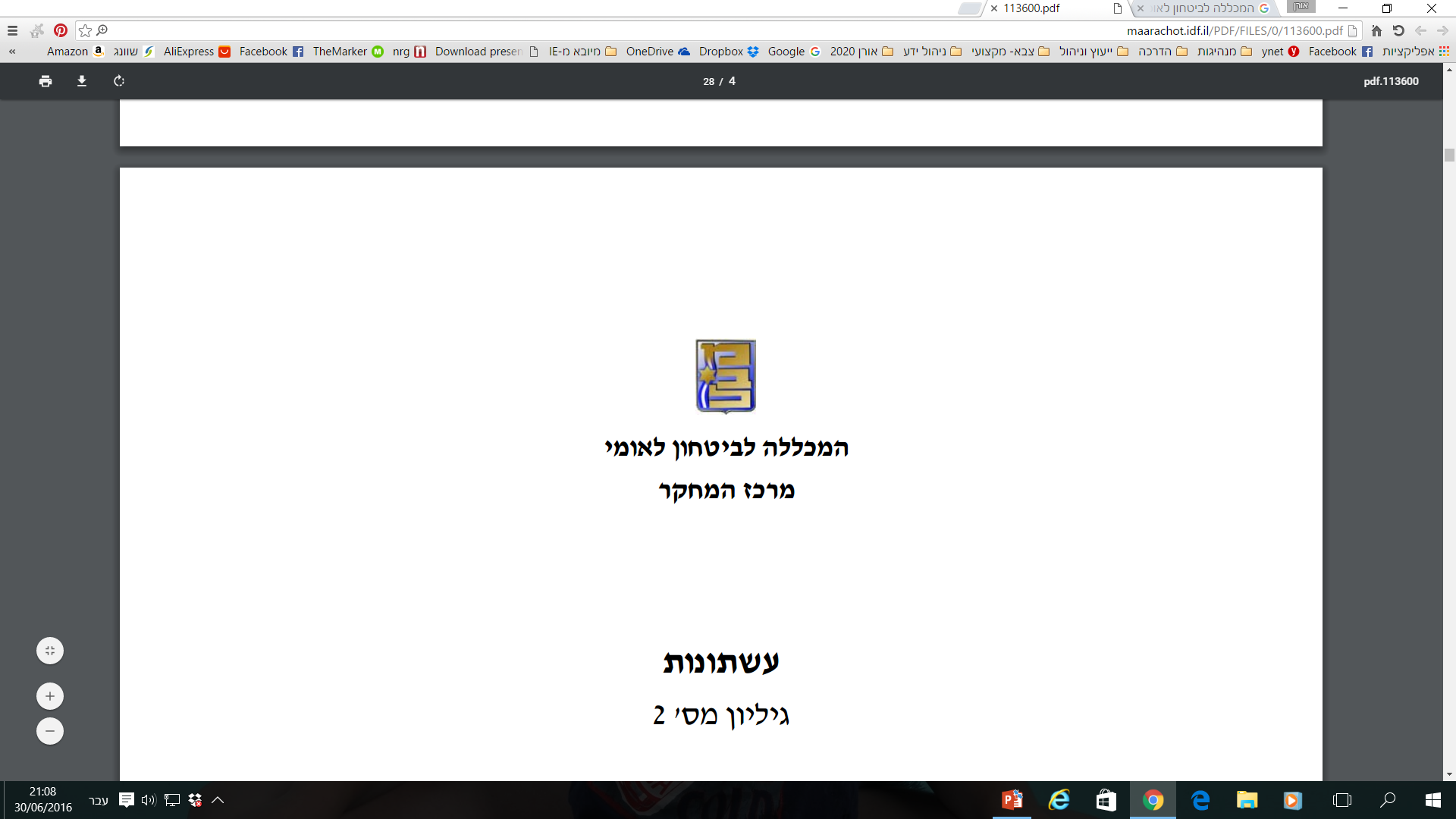 משוב סיכום השנהיולי 2018
מחזור מ"ה
2017-2018
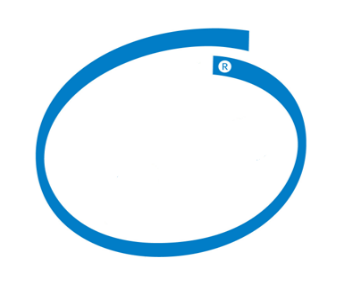 Malop
inside
נתונים
סה"כ משיבים- 38 (32 ישראלים, 6 בינלאומיים), העברה מקוונת
ממוצע המשוב הכללי הוא אך ורק של משיבים מישראל
סימונים (סולם 1-6):
כחול עם קן תחתון- הערכה גבוהה מאוד (5.5+)
כחול- הערכה גבוהה (5.0+)
שחור- הערכה ממוצעת (4.5-5.0)
אדום- הערכה נמוכה (3.7-4.5)
אדום עם קו תחתון- הערכה נמוכה מאוד (מתחת ל- 3.7)
פרק א'
תכני עונה מסכמת
סמינר שחיתות שלטונית, פרופ' סוזי נבות ומר שמוליק וייס
סמינר צבא חברה, ממד"ה ומשה יהלומי
סמינר כלכלה גלובאלית, מר דוד ברודט ועודד שמלא
הובלת שינוי במע' מורכבות, פרופ' אורלי יחזקאל
קורס חדש במ"ה
סיור ארה"ב, מר חיים וקסמן
סיור ארה"ב, מר חיים וקסמן
סיור ארה"ב, מר חיים וקסמן
סיור ארה"ב, מר חיים וקסמן
סיורים, ביקורים, ימי עיון בעונה המסכמת
תכנים נוספים
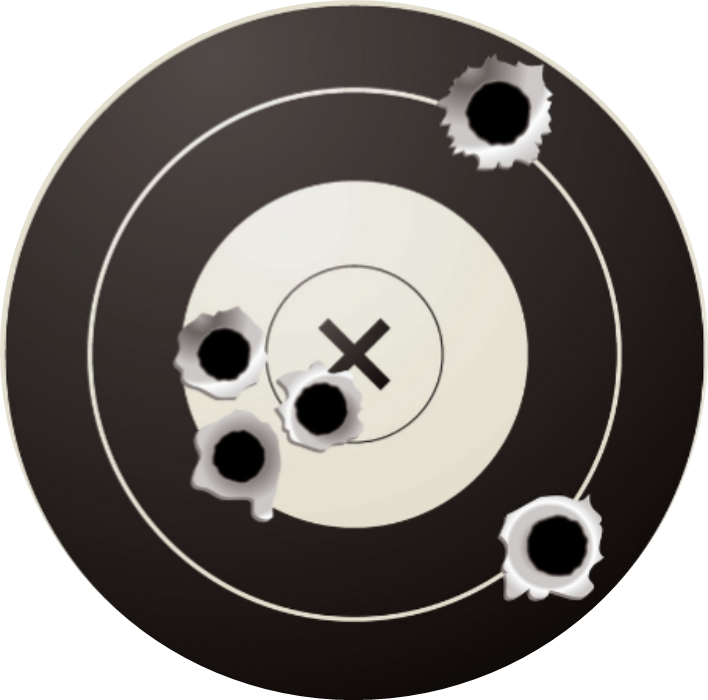 פרק ב'
עמידה במטרות ההכשרה
מטרות ההכשרה במב"ל
מטרות ההכשרה במב"ל
מאפייני תוכנית הלימודים
מרכיבי תוכנית הלימודים
נתח את היקף כל אחד ממרכיבי הביטחון הלאומי כפי שלהערכתך נלמד השנה?
מרכיבי תוכנית הלימודים
תכני הלימוד
לימודי אסטרטגיה
רלוונטיות וגמישות תוכנית הלימודים
פרק ג'
סגל המב"ל
סגל המב"ל
סגל המב"ל
סגל המב"ל
פרק ד'
שיטות הלימוד
שיטות הלימוד
תפיסת הלמידה
רמת העומס בקורס
מבנה שבוע אידיאלי
יום למידה עצמית- אחד באופן קבוע בכל שבוע (טוב לתזה ובכלל). (*7) 
מומלץ יומיים בשבוע לסיים מוקדם יותר (*6)
Sundays are the rest day for most internationals and Friday is the day I used for Self Study.  
The study day at 0830 to 0900 is ideal and ending NLT 1600 works well with one day per week as early release.  
The tour days were always long with usually too much packed into them.  I think the general rule should be that nothing should start sooner than 0730 at MABAL and end should be NLT 1700 at MABAL... If these objectives cannot be achieved then cut some of the content.
The tours abroad completely disregarded the general day structure that had been established during the year... 30 minute breaks turned into 5-10 minutes and the 1 hour for lunch become 30 minutes eat a sandwich and go.  The day on tours abroad should begin with departure at 0800 and back to the hotel at 1700.  One evening per tour should be a required event of some sort that adds value to the tour.  Just like the commander's evenings during the study year.
ליווי עבודה שנתית/תזה
סביבת הלמידה
יצירת רשת עמיתים
שילוב החניכים הבינ"ל
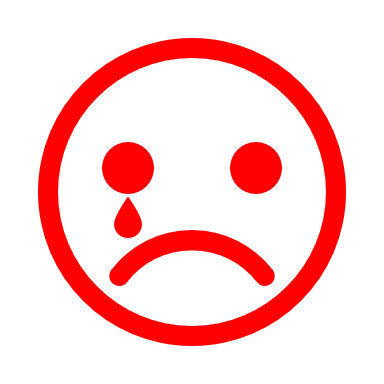 פרק ה'
סיכום כללי
שביעות רצון מהקורס
מוכנות הבוגר
אינטגרציה- תכני הקורס
הציר הכלכלי אינו מפוצח מספר מחזורים- מטרות הציר והיקף רצוי, מוביל אקדמי עדכני
אסטרטגיה- 'צעד קדימה, צעד אחורה'. פיצוח הציר מחדש- האופן בו הוא חוצה צירים אחרים ועושה אינטגרציה, היקף התנסויות, גישות נוספות לאסטרטגיה, מע' מורכבות, תכנים לא צבאיים, שילוב בינ"ל וחניכים עם דוגמאות מארגונים
ציר חברה- החלפת מוביל אקדמי, מ'שסעים לפתרונות', הציר כפלטפורמה לשיח בכירים על קונפליקטים, תרומה לבעיות השעה בתחום?
הגנה לאומית- פיצוח טוב ושילוב קורס מזה"ת נכון. בחינת 'צירון משנה' בנושא בטחון פנים
רצף סיורי חו"ל- איכותי ומקיף, יש לבחון המטרות בראייה אורכית (כולל הצטלבות עם ציר אסטרטגיה), שילוב צוות/קב', לוגיסטיקה תומכת 
מסלולים אקדמיים- מפיילוט להטמעה מלאה (מידע ביום אוריינטציה, ידיעון ועוד). מקסום בחירת החניך ('מב"ל דיפרנציאלי')
פיתוח אישי (מנטורינג/קואצ'ינג)- לא נשק המוני, נדרש בתיווך מדריך צוות ומלו"פ. יש להקצות זמן בגרף ולבקר המימוש
אנגלית- lite talk מענה בסיסי סביר, לקפיצת מדרגה נדרש דבר מה נוסף: מיצוי הצוות/הבינ"ל, ערכת שב"כ, מורות אנגלית
'מיומנויות על' לחניך- אוריינות, מיומנויות מחקר, 'למידה על הלמידה' (רפלקציה ועוד)- לאיזה כיוון מנווטים?
אינטגרציה- שיטות וסביבת הלמידה
שילוב תוכן אקטואלי- תפיסת הפעלה. מתי, על ידי מי, באיזה נושאים, אופן קישורו לתוכן אקדמי ועוד (לו"ז שבועי נושם ואינטראקטיבי)
 'תיקון קל' בתוכנית לכיוון תוכן יישומי (כלים לחניך) ורפלקציה. סוף שנה- סגירה דרך מטלת ראי למטלת הפתיחה- "אני אסטרטג של הבטל"ם"!
עומס- {הכל בראש? מאמץ התיווך!} מעבר חוזר על תכנים שירדו ממחזור מ"ה וייעלמו במ"ו לחלוטין- 'תחקיר התחקירים' ככלי בקרה
שילוב החניך- מיצוי (ולא ניצול) 1000 שנות ניסיון בחדר (ומחברי ולא מרבותיי). מפגש רשת מתפתח לאורך השנה- כיוון לבחינה
הרצאות מליאה- היקף משכים (לצמצם), משך המשך (לקצר), חלוקת הזמן בין הרצאה לשאלות (3/3:1/2), יכולת היתוך במליאה
עיבוד צוותי- המשך המגמה: (א) קביעת היקף משכים לצוות; (ב) פיזור מעבר ל'שבוע 19'; (ג) חיזוק מיומנויות הסגל (כולל 'מבוקרות')
מטלות אקדמיות- רביזיה (סוג עבודה ותרומתה, היקף, פירוז ע"פ השנה, זמן עד משוב ועוד). מיצוי בן-ארצי לנושא וראייה רוחבית למול עומס
גיוון שיטות למידה- Case study, קורס מתוקשב, Debate. 'המעז מנצח'- לשים בגרף והשאר יקרה
אתר מב"ל ברשת- קפצנו מדרגה אחת. נדרשת מדרגה נוספת
תשתיות לימוד- מליאה משופצת, חדר אוכל חדש, קפטריה- יישר כח. שדרוג כיתות צוות ומרכז הלמידה לבכירים בשירות המדינה- שלב הבא
אינטגרציה- סגל וחניכים
תפקיד המדריך והסגל- הגדרות התפקיד וההכנה למ"ה היו טובות, הביצוע בשטח מורכב (Moving target). זהירות מתיקון תותחנים
אקלים למידה'- גיבוש חברתי בצוות האורגני ב'פקודה', נשיאות מוקפדת, בקרה ונקודות התערבות בחיי המחזור, ניהוג סוף קורס וירידת המתח
מאמצי התיווך, התחקור והסיכום- חלוקה בין מ. מב"ל, מד"ר, מדריך מוביל, ראש אקדמי. ושיפור איכותו באופן כללי (היתוך ולא ריתוך)
'מלכי מב"ל' האקדמיים- סוזי, דימה, יוסי. מרכז אקדמי- אודי ערן ויוסי בן ארצי- מה תפקידם בסגל?
שילוב בינ"ל- יחס אמביוולנטי לאורך שנים. נדרש מיון מדוקדק והגדרת אינטרסים עבור החניכים מישראל (מבעיה להזדמנות)
חניכים במינוי משנה תו"כ מב"ל (מפקדי אוגדה..)
קורס מכשיר או ממיין?
מידענית מרכז למידה לבכירים בשירות המדינה (ד"ר ענת חן)- הזדמנות לחניך, לסגל מב"ל וסגל אקדמי. תפיסת תפקיד המבטאת תפיסת למידה
אינטגרציה- מטרות ההכשרה
בחינת מטרת ההכשרה של מב"ל (3#)- פיתוח ידע יישומי באמצעות חקר סוגיות הביטחון הלאומי, במטרה לסייע למערכות הביטחון והממשל!
הכוונת תוצרי עבודות שנתיות, נייר עמדות ומטלות אקדמיות
הכוונת נושאי הביקור בארגוני הביטחון השונים
הכנסת תכנים 'מתפרצים' רלוונטיים במהלך השנה, השתתפות בכנסים אסטרטגיים רלוונטיים
סימולציות רלוונטיות בציר האסטרטגיה (מדינית-בטחונית, חברתית)
תיעוד הניסיון המצטבר (הרצאות TED המתבססות על ניסיון החניך מתפקידיו הקודמים)
הכוונת גוף המחקר המכללתי וגופי ההוצאה לאור (מערכות, עשתונות)
אכזבה קבועה מצד החניכים. מצד שני, חזון זה חזון
מחזור מ"ה- Top 5
לשימור
לשיפור
סיורי חו"ל(דגש על מזרח)
עבודת הסגל
הגנה לאומית(קורס מזה"ת)
צעד נוסף בלמידת בכירים
מסלולים אקדמיים
רה פיתוח ציר כלכלי
תשתיות הלמידה
רה פיתוח ציר אסטרטגיה
רציונל הכשרה ורוחב היריעה
הכוונת ציר חברה
מחזור מ"ו- מבט קדימה
חניכים מצוינים במחזור מ"ו
סגל מדריכים חדש- בנייתו כ'צוות 5'- מגובש ומתואם, שכלול מיומנויות- הנחיית צוות לומד, עיצוב אסטרטגי ועוד
אקדמיה- עדכון תפיסה לאור המכרז, סגל מרצים חדש הדורש 'התאמה' למאפייני מב"ל
דגשי וכיווני מפקד מב"ל
'אקלים למידה' חיובי- אתגר חדש!